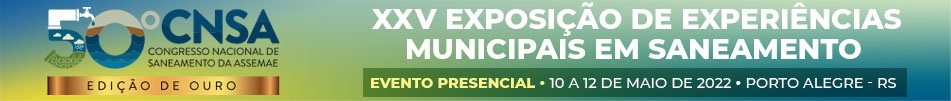 PLANILHAS ELETRÔNICAS PARA ELABORAÇÃO DO PLANO DE AMOSTRAGEM PARA CONTROLE DE QUALIDADE DA ÁGUA
Tamires Condé de Assis; Fernanda Fernandes Heleno; Iolanda de Sena Gonçalves
Introdução
Consórcio Intermunicipal de Saneamento Básico da Zona da Mata de Minas Gerais - CISAB – ZM

      

  
  Fundado em 2008
  46 municípios consorciados
  Sede em Viçosa- MG
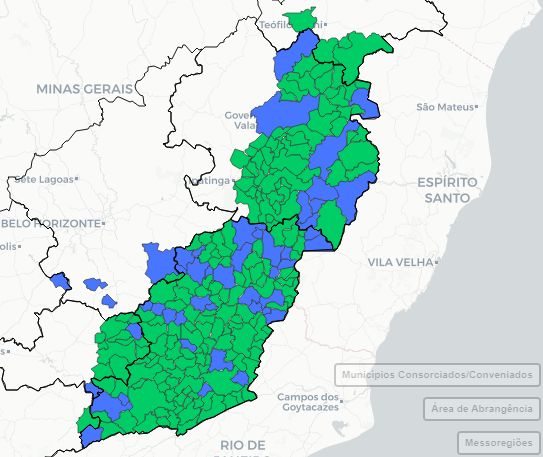 Prestar apoio aos serviços de saneamento   básico
2
Introdução
Apoio administrativo
     - Licitações compartilhadas
  Apoio técnico-operacional
     - Núcleo Técnico de Apoio à Qualidade da Água
Criado em 2019;
Avaliar e acompanhar a qualidade da água fornecida pelos municípios  consorciados e caso necessário sugerir melhorias para o atendimento à legislação vigente.
3
Introdução
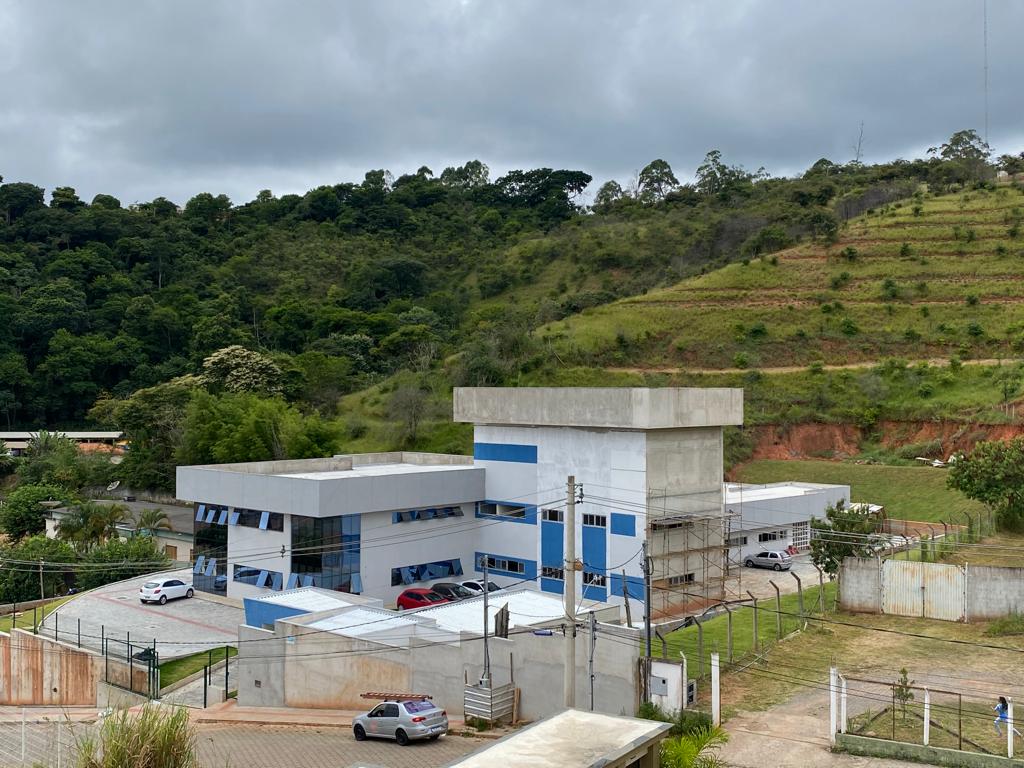 Realizações de análises de água
     - Centro de Referência em Saneamento Ambiental
Obra de 1.904 m2 distribuída em 2 pavimentos:

Laboratório de Controle de Qualidade da Água;
Laboratório de Controle de Qualidade de Efluentes;
Laboratório Escola.
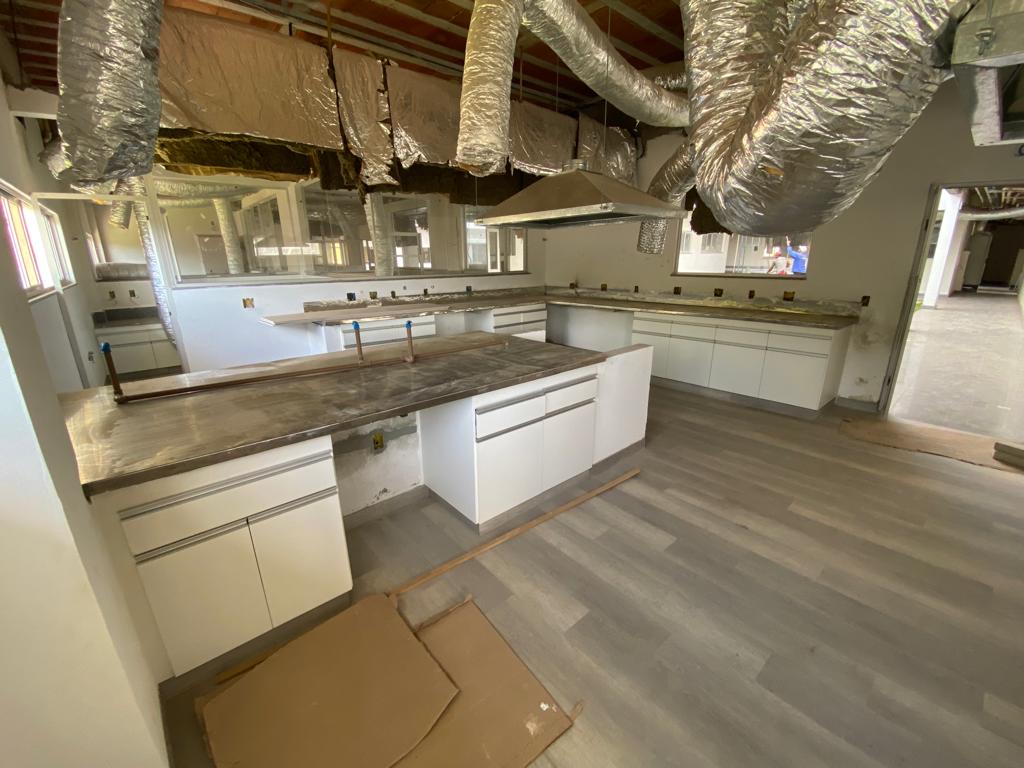 4
Contextualização do problema
Dificuldade de interpretação da Norma
Baixo cumprimento da Portaria de Potabilidade
Extensão do documento
Quantidade de informações
Inclusão e exclusão de parâmetros
Alteração do 
Anexo XX
da PC nº 05/2017
Alteração de VMP
Entra em vigor na data da publicação
5
Objetivo
Desenvolver planilhas eletrônicas utilizando o software Excel XP® da Microsoft® para cálculo automático do número e frequência de coletas de amostras para análise da qualidade da água com base nas exigências da Portaria de potabilidade da água.
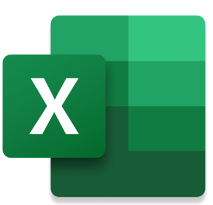 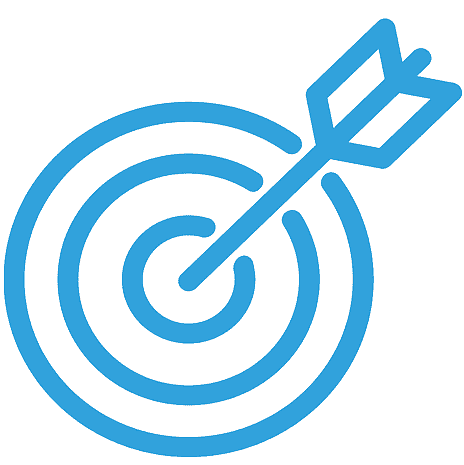 6
Material e Métodos
Objeto de estudo: 46 municípios consorciados

Planilhas elaboradas com base nas Portarias nº 888 e 2472/2021
Município
Plano de amostragem
Preenchimento obrigatório de informações
7
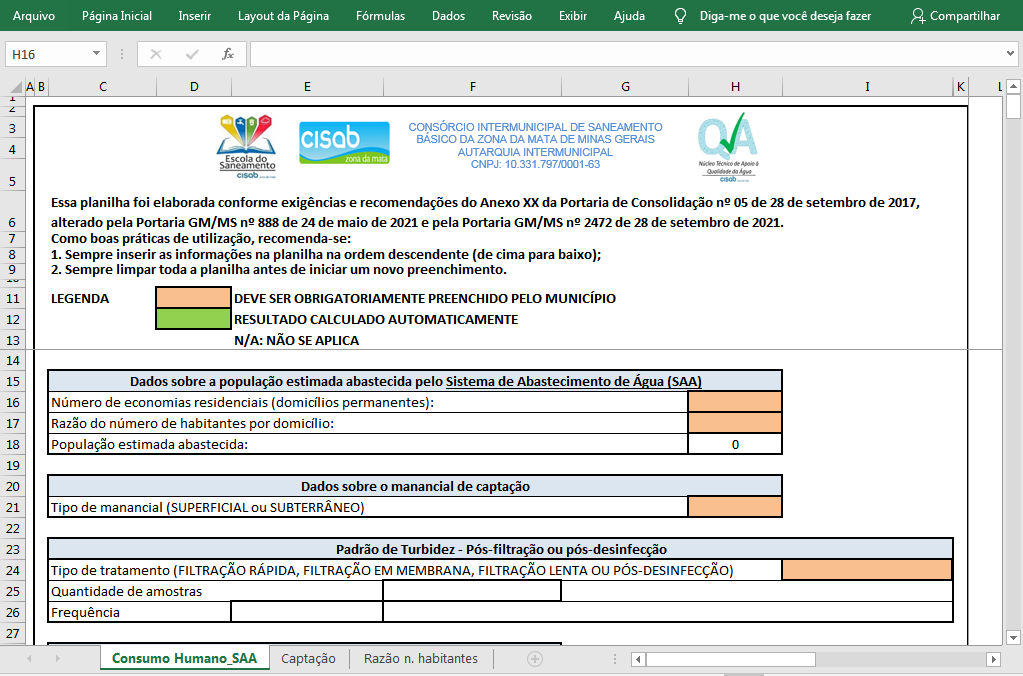 Ferramenta analítica:

Água para consumo humano;
Captação superficial e subterrânea.
8
Material e Métodos
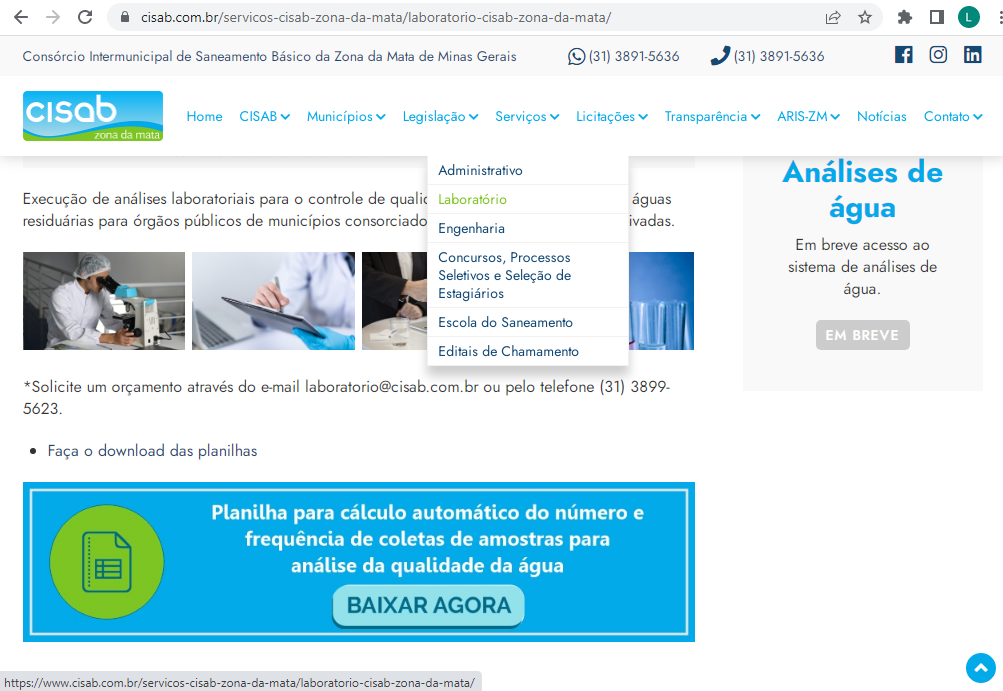 Instruções para download:
cisab.com.br
Serviços
Laboratório
Link para acesso
9
Material e Métodos
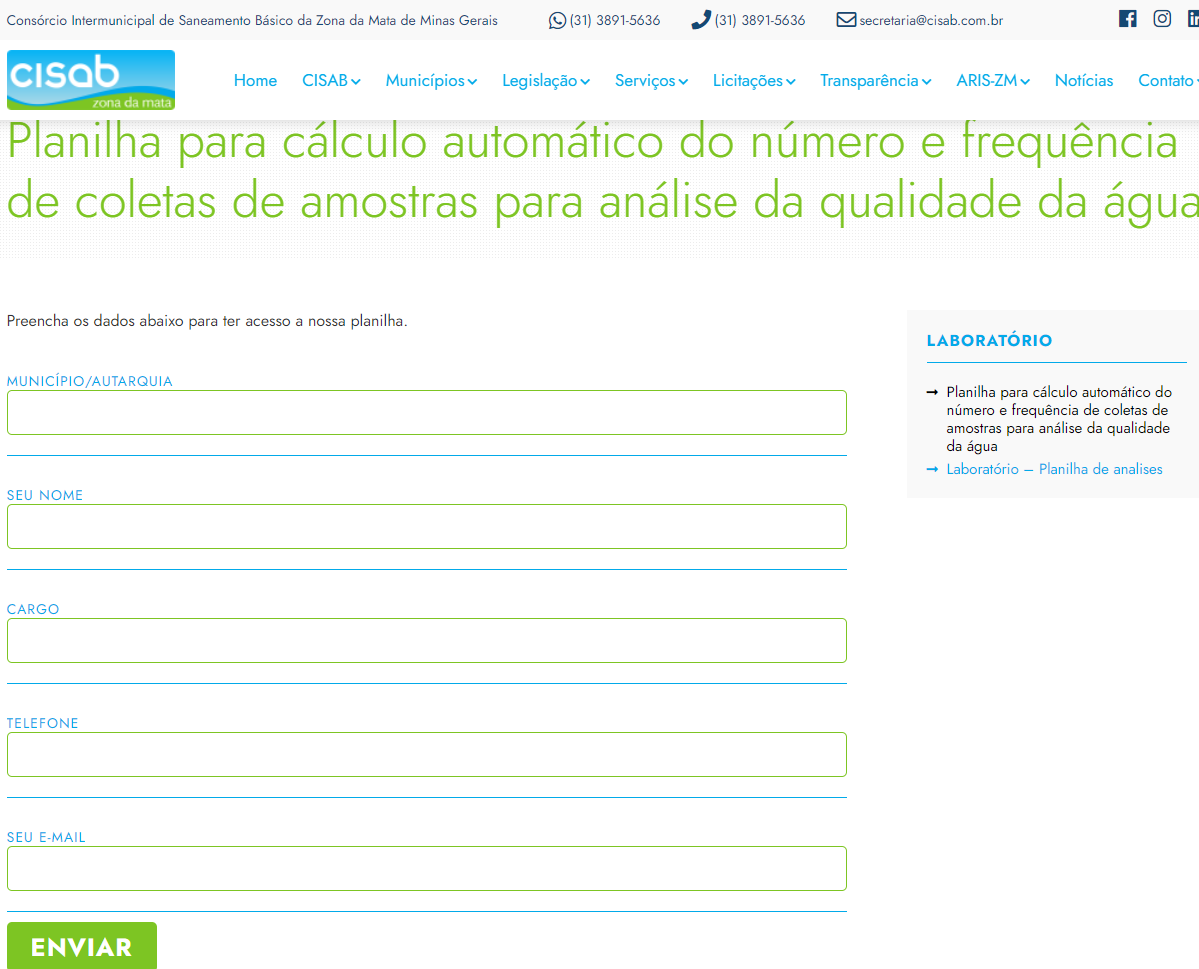 Instruções para download:
Preencher formulário
Download
10
Material e Métodos
Instruções para manipulação/preenchimento das planilhas por meio de webinar
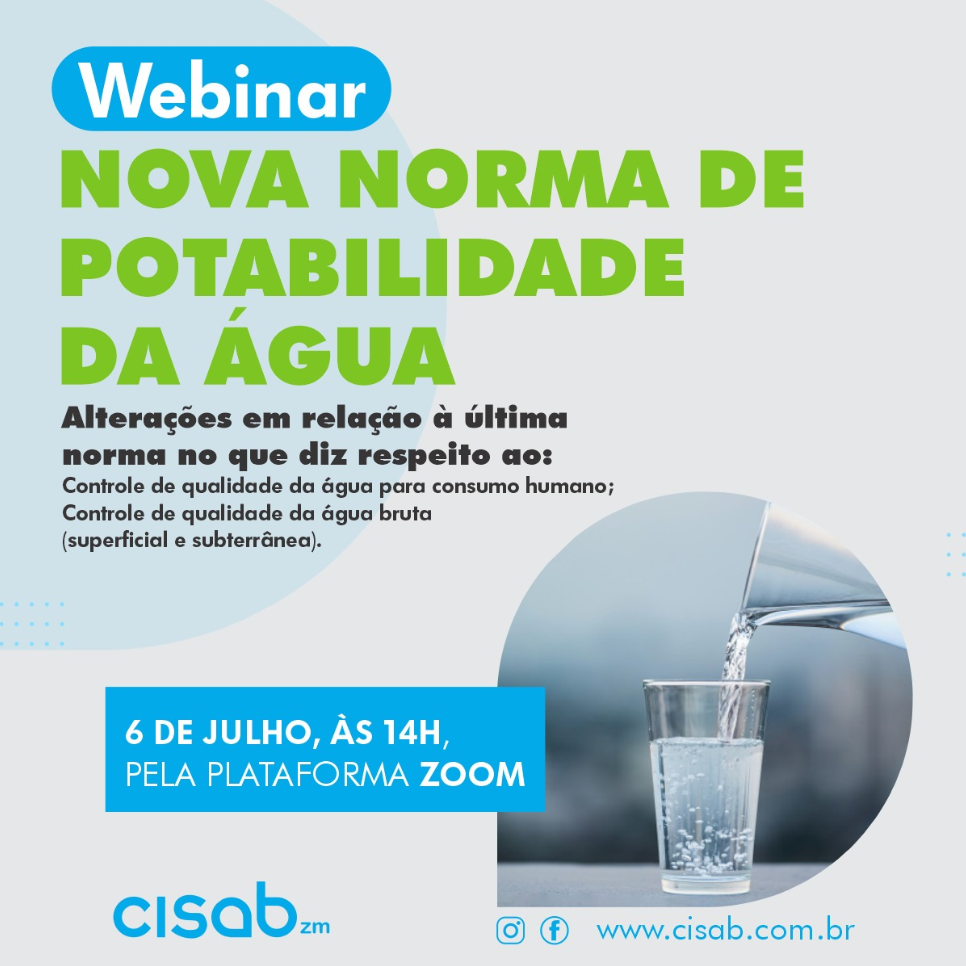 Após a publicação da Portaria nº 888/2021;
Alterações em relação à última Norma.
11
Resultados e Discussão
Aumento na análise crítica das informações exigidas;

  Questionamentos a cerca do número de análises;

  Questionamentos a cerca da necessidade de realizar certos parâmetros;

  Aumento na adesão à licitação compartilhada.
12
Resultados e Discussão
Aumento de 40% em relação à 2020
Planilhas eletrônicas facilitaram o preenchimento da demanda
13
Resultados e Discussão
Mais de 50 municípios alcançados em 7 estados
14
Resultados e Discussão
15
Conclusões
Simples e gratuitas

Facilitam a interpretação da Norma

Melhoria da qualidade da água no país
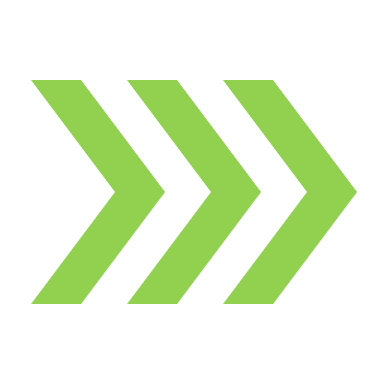 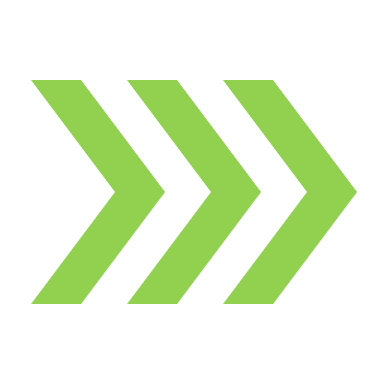 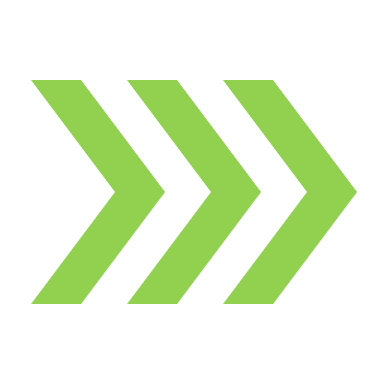 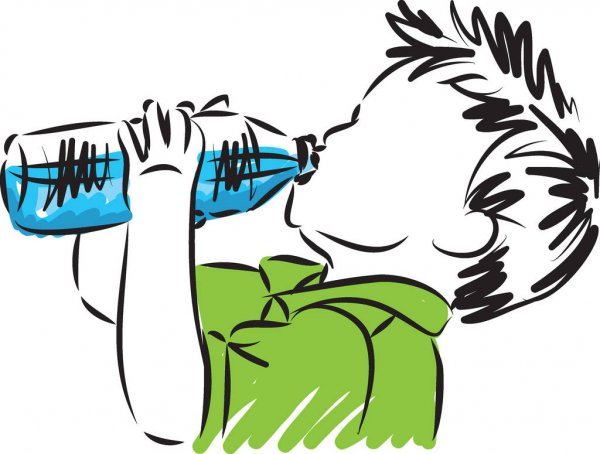 16
Referências
BRASIL. MINISTÉRIO DA SAÚDE. Portaria GM/MS nº 888/2021. Diário Oficial da União; 04 mai. 2021

BRASIL. MINISTÉRIO DA SAÚDE. Portaria GM/MS nº 2472/2021. Diário Oficial da União; 28 set. 2021
17
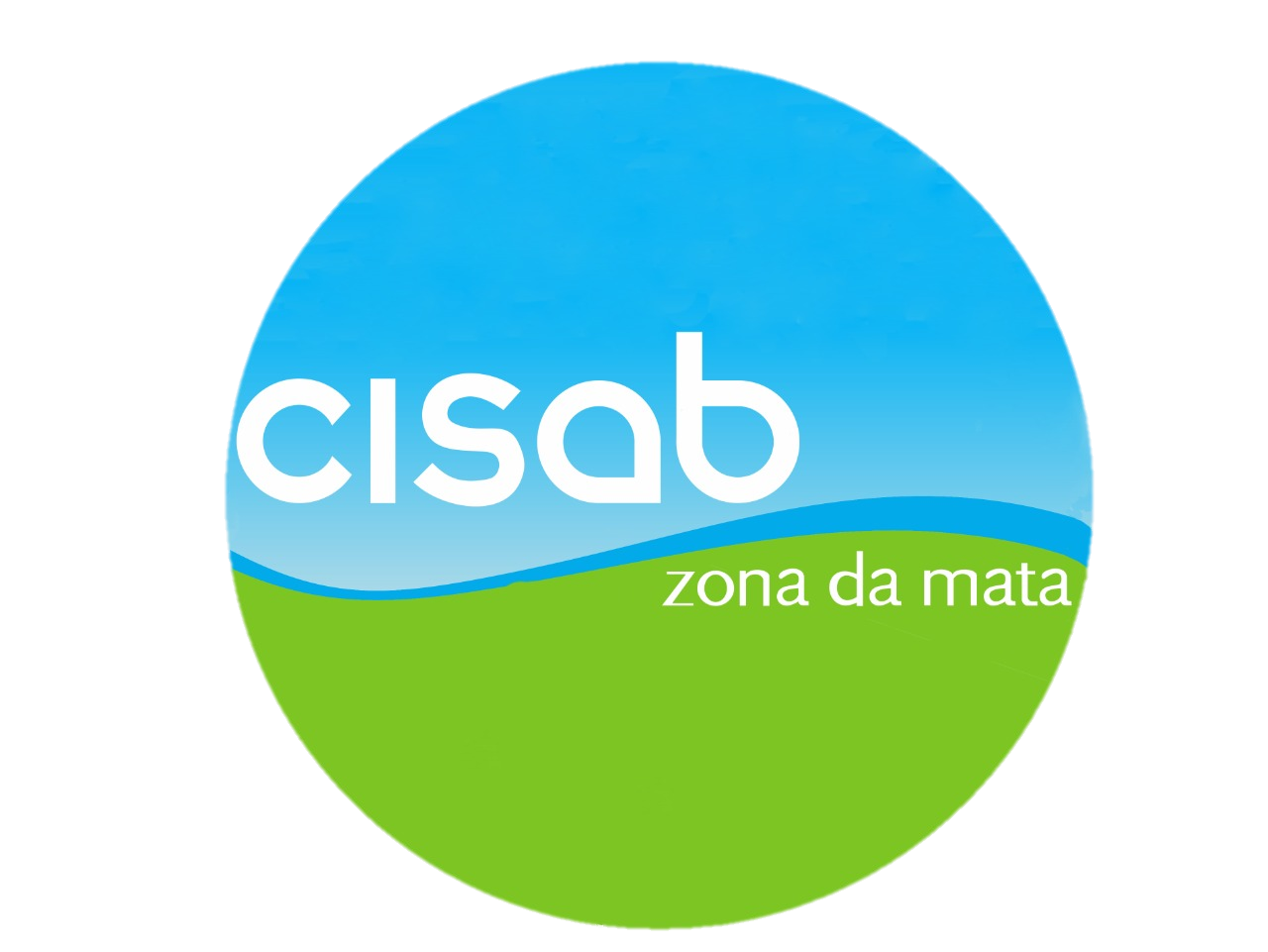 Tamires Condé de Assis
Química

laboratorio@cisab.com.br
(31) 3891 5636